Verbondenheid met gemeenschappen
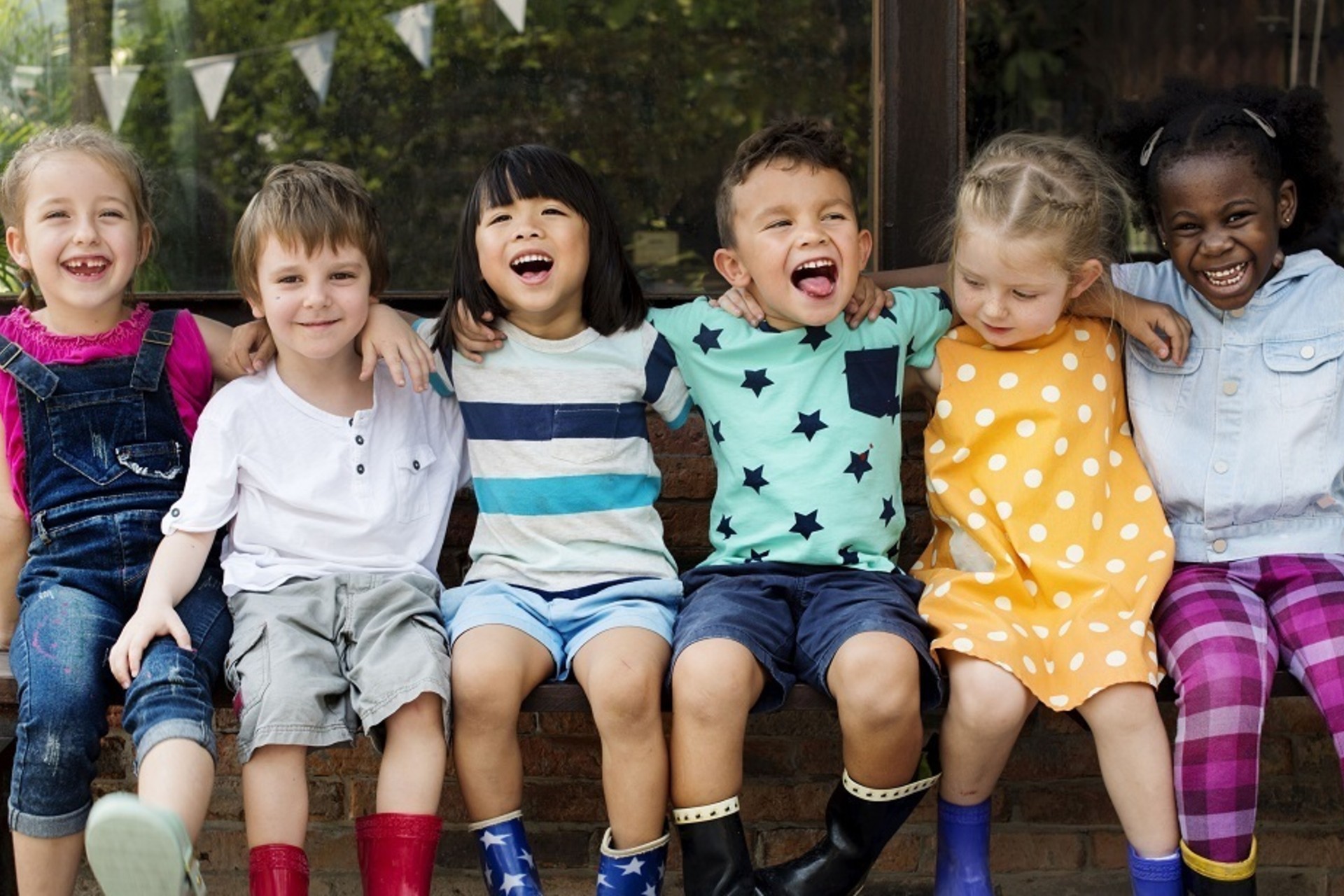 Groepsverbondenheid
Samenzijn als groep: klas, school, gezin, familie …
Genieten van dingen samen doen
Zorg dragen voor elkaar als groep
De groep is dragend
‘Wij-gevoel’
Nadruk op samen
Samen feesten, tafelen
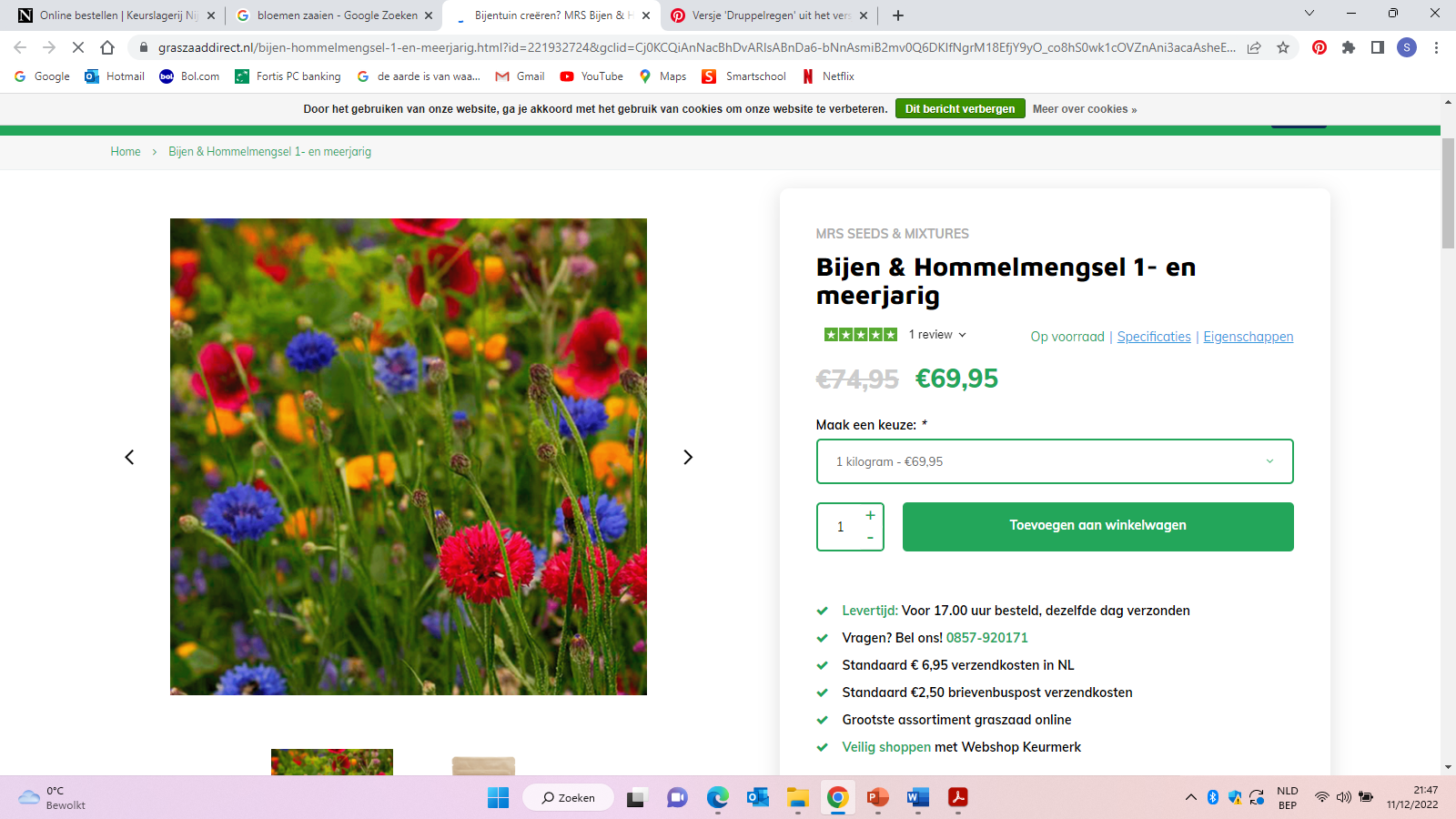 OA bijen
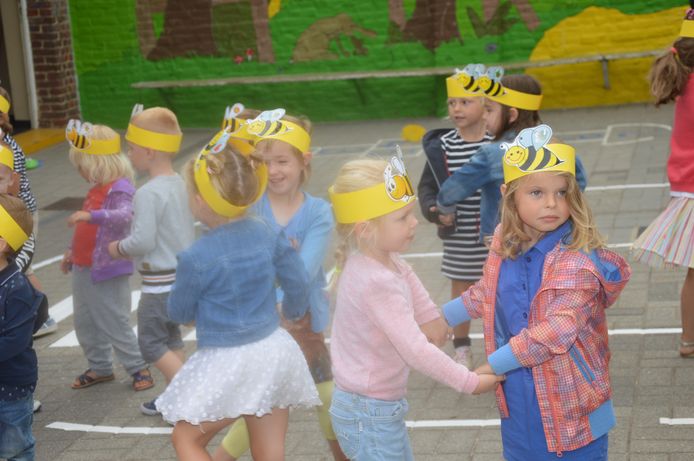 fijne motoriek
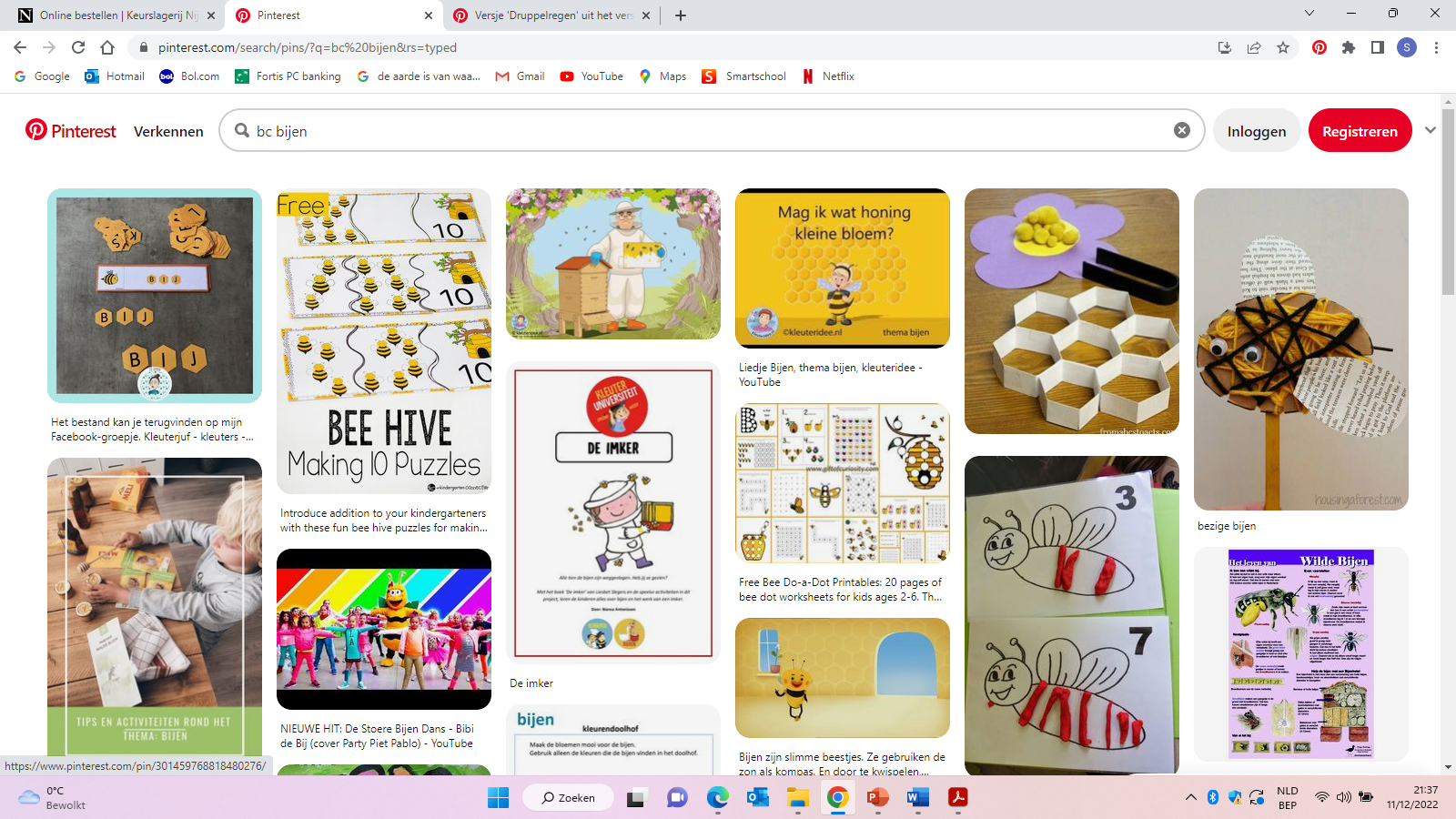 bijendans
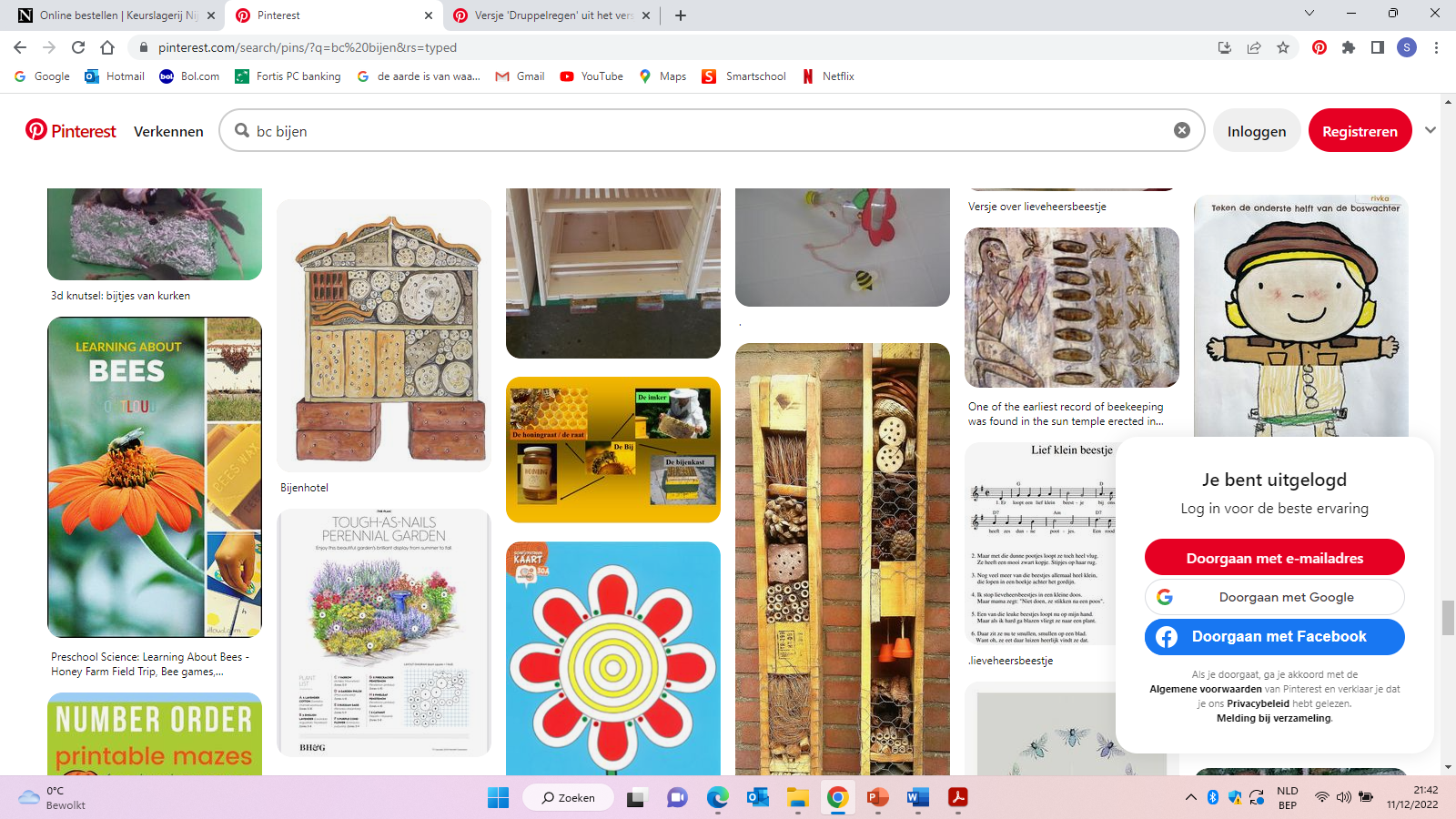 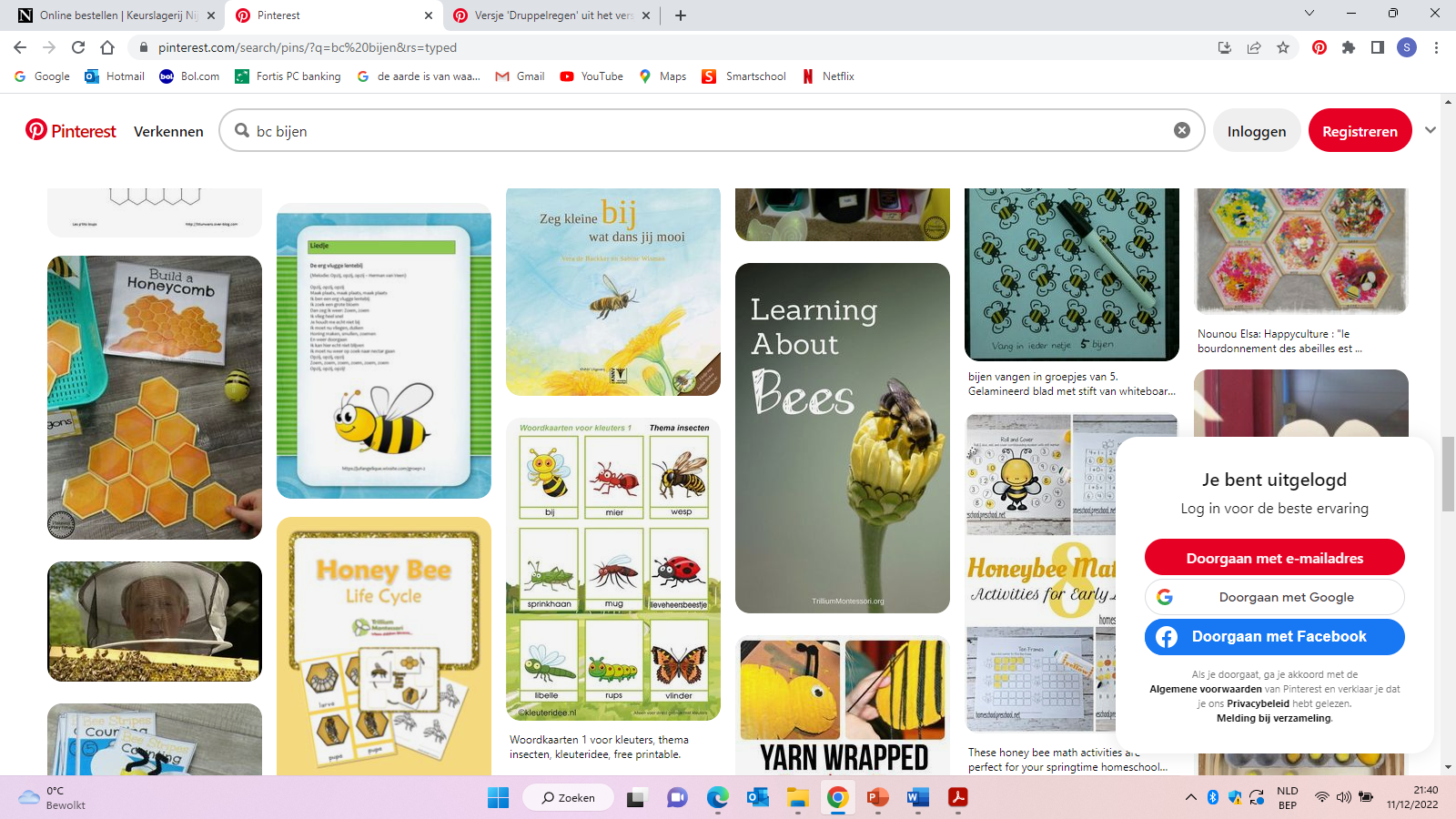 bloemen voor bijen zaaien
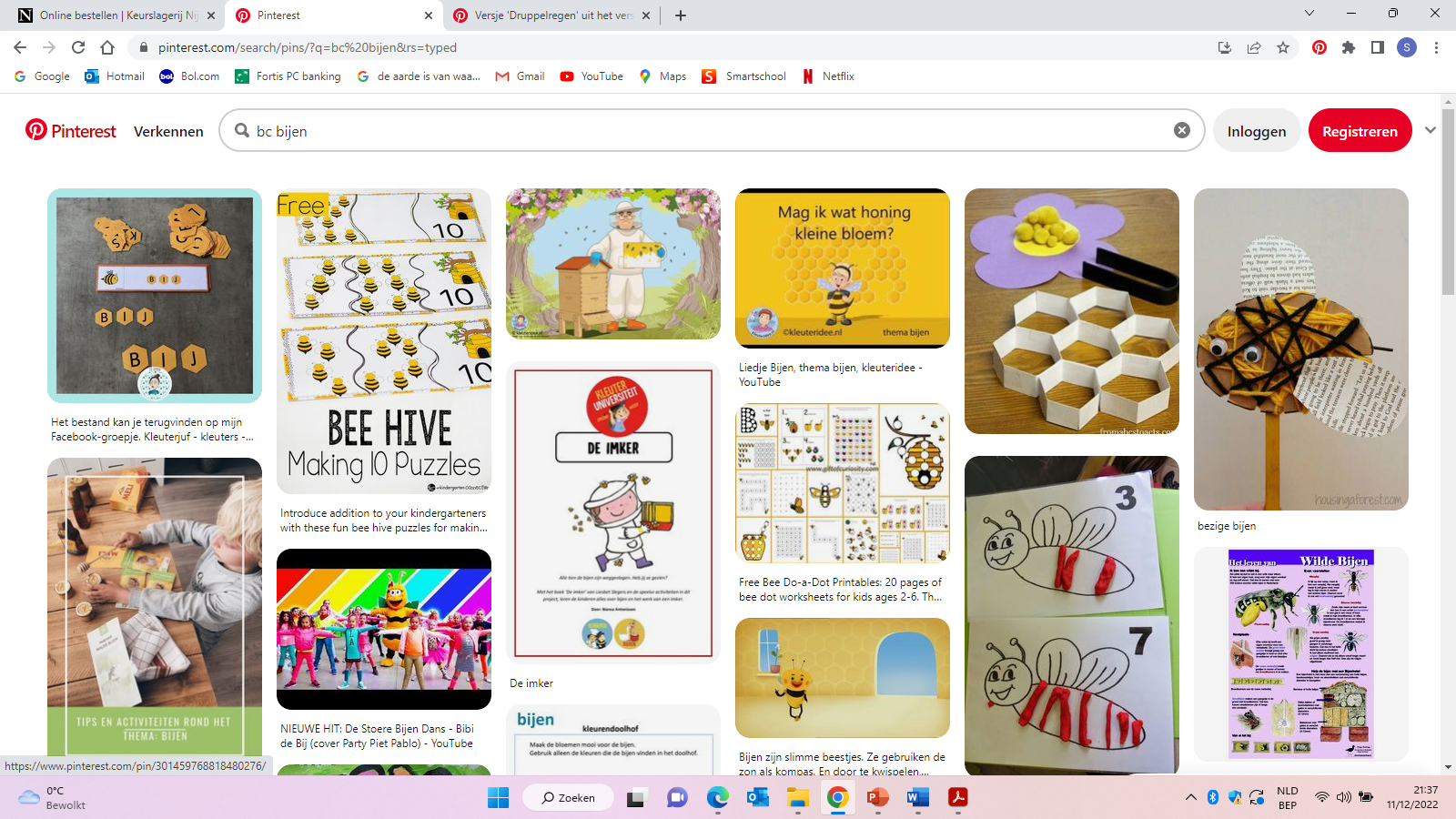 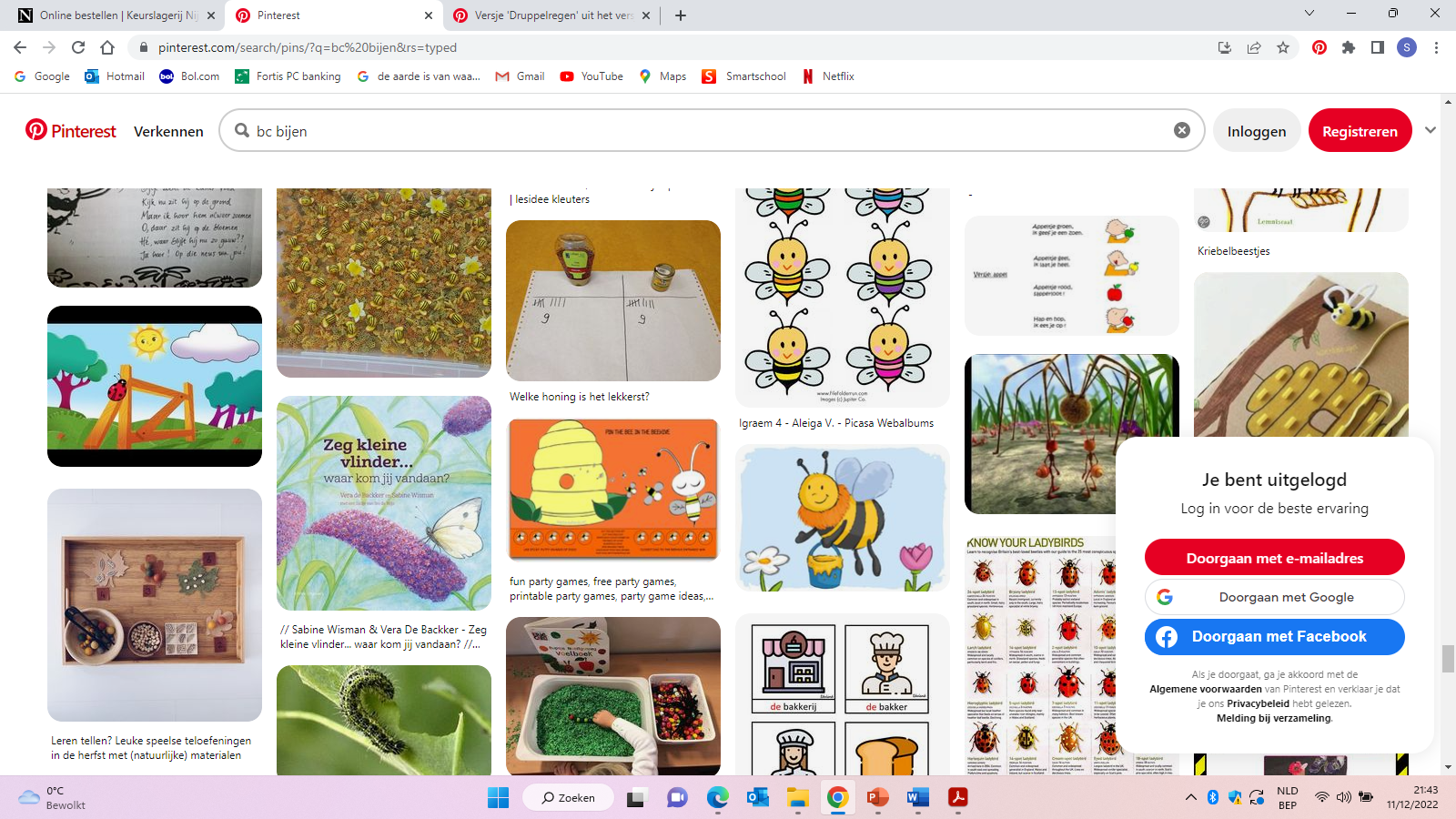 bouwen
tellen
bijenhotel maken
honing proeven / bakken met honing
OA bijen
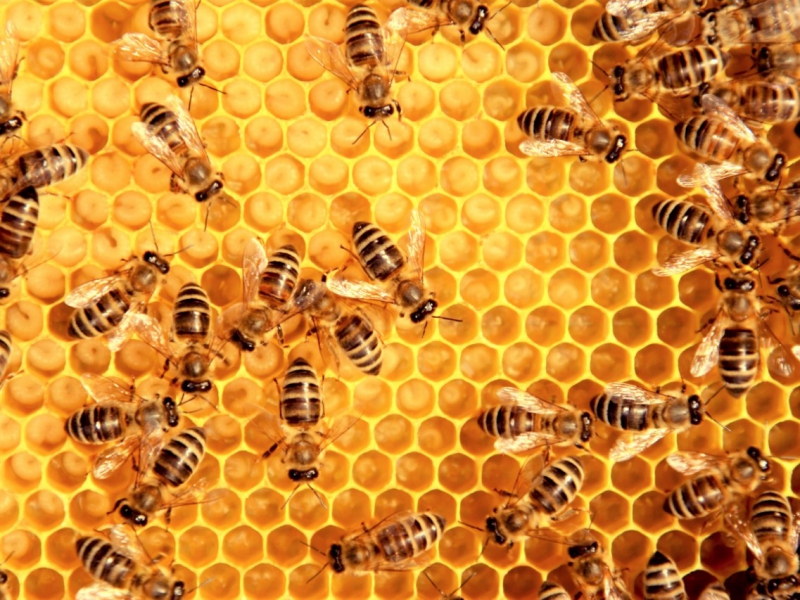 Welke ervaring hoort hierbij?

=> bijen werken sterk samen
OA Bijen
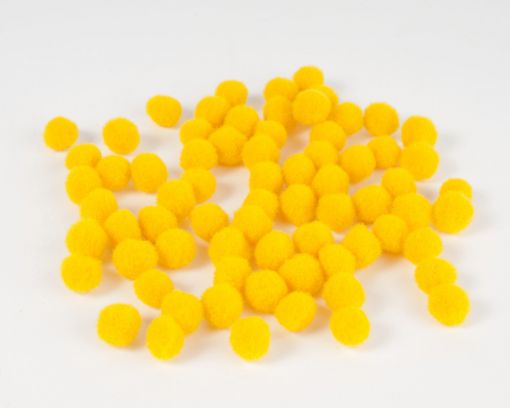 Ervaringen en belevingen
Bijen werken samen. De kleuters krijgen verschillende opdrachten om samen te doen. Elke keer wanneer ze vlot samenwerken wordt er wat stuifmeel (een gele pompom) in een vaasje in de godsdiensthoek gedaan. Zo verzamelen de kleuters stilaan honing voor een groot feest …
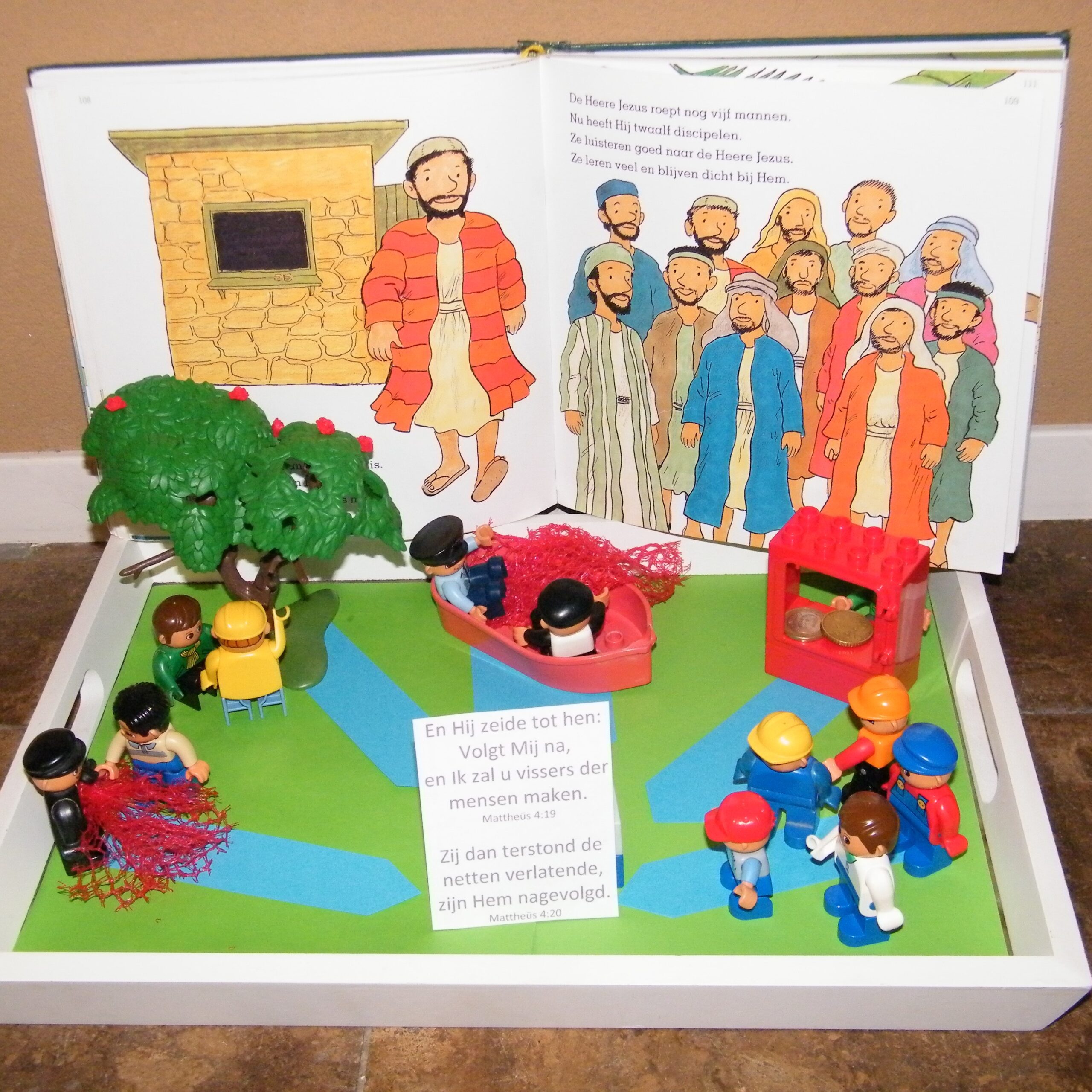 OA Bijen
Geloofsbeeld
Jezus wil ook graag vrienden, net als de bijen. Net als de bijen wil Jezus samen met anderen dingen doen. Hij nodigt mensen uit om zijn vriend te zijn.

Ritueel
Nadat de kleuters stuifmeel vergaarden is er aan het einde van het OA voldoende om honingkoek mee te maken … en op te eten. Steek een (bijenwas)kaars aan en leg een prent van Jezus en zijn vrienden in het midden …
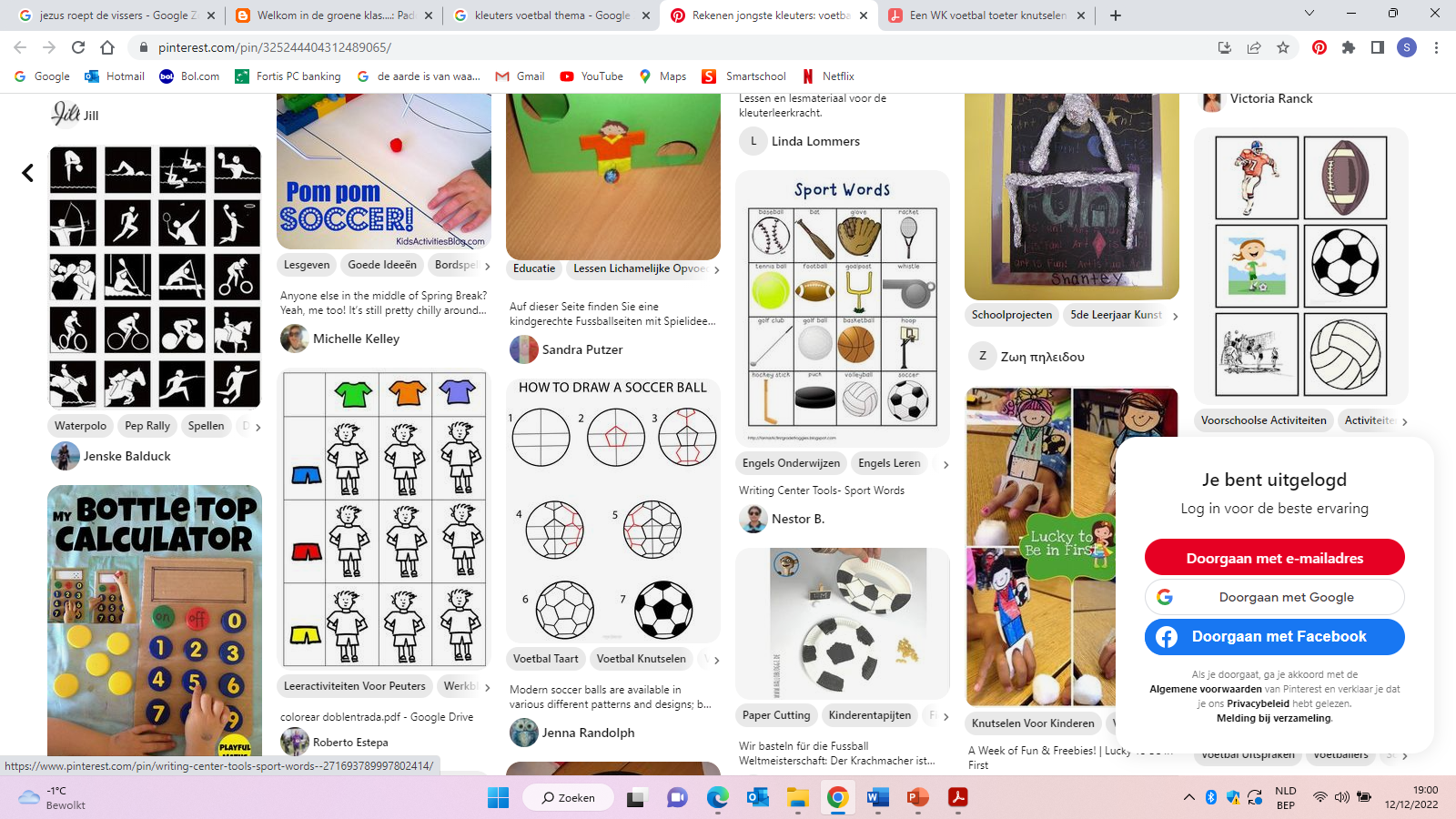 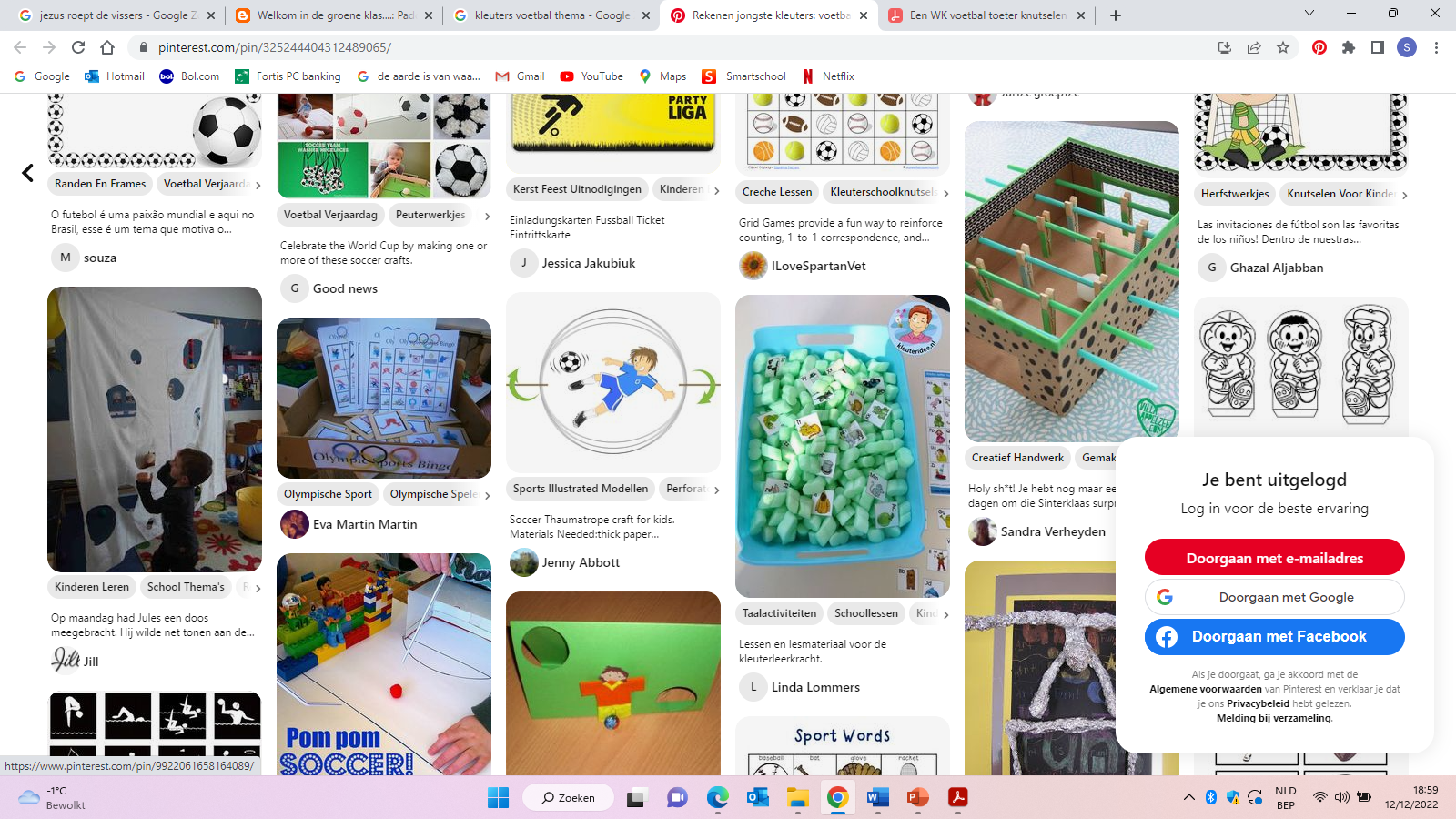 OA voetbal
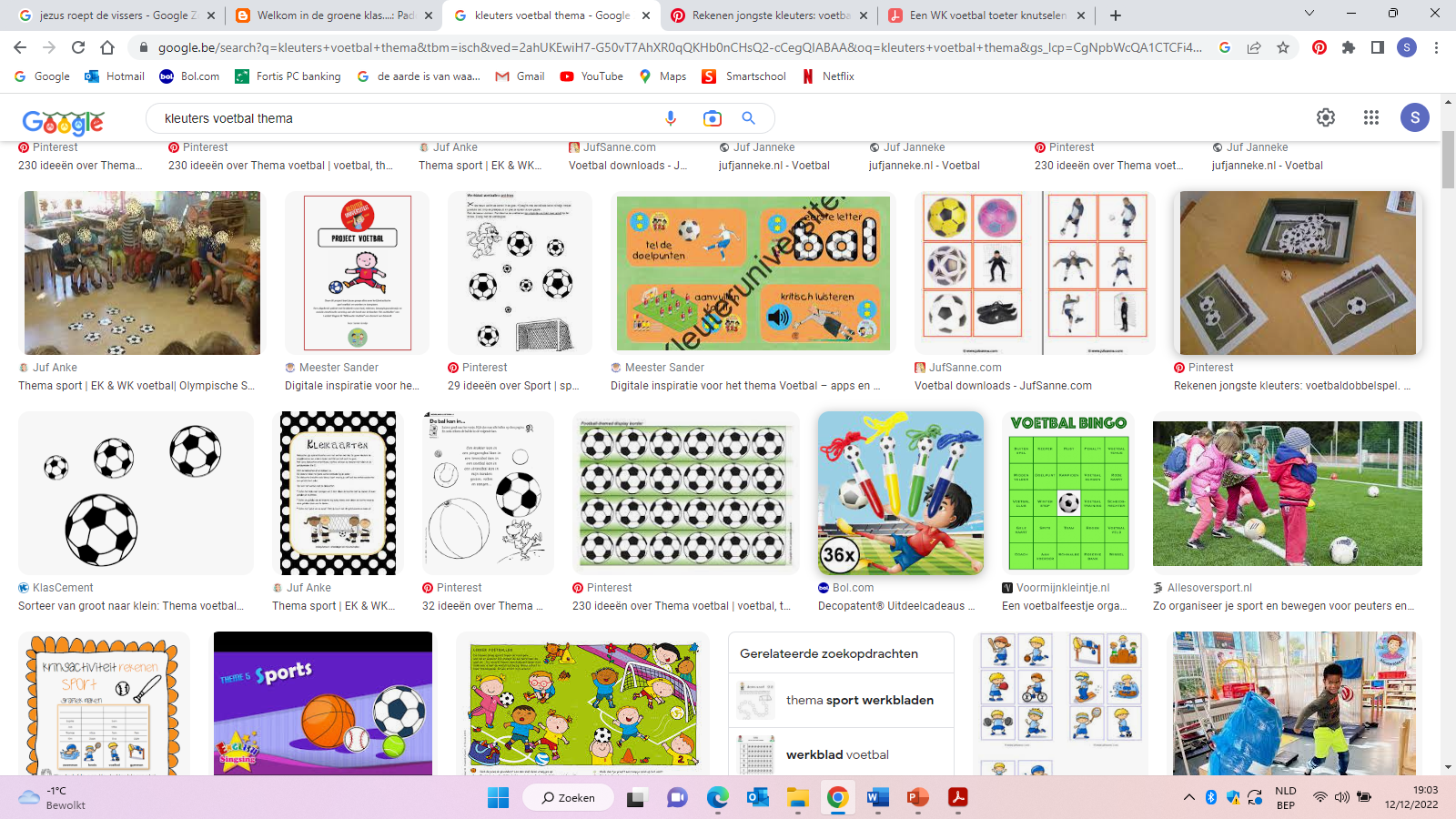 matrix
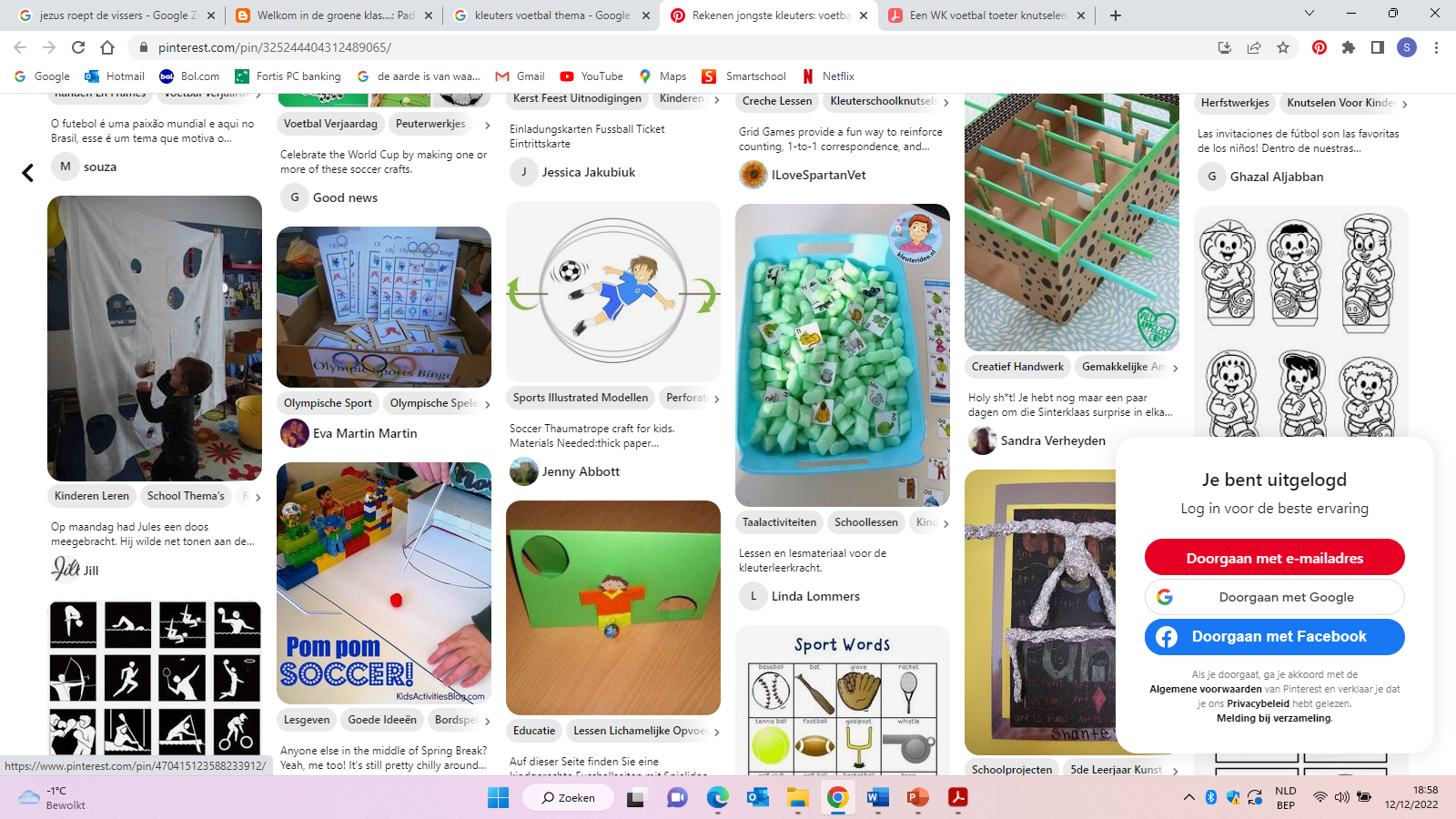 tafelvoetbal maken
voetballen
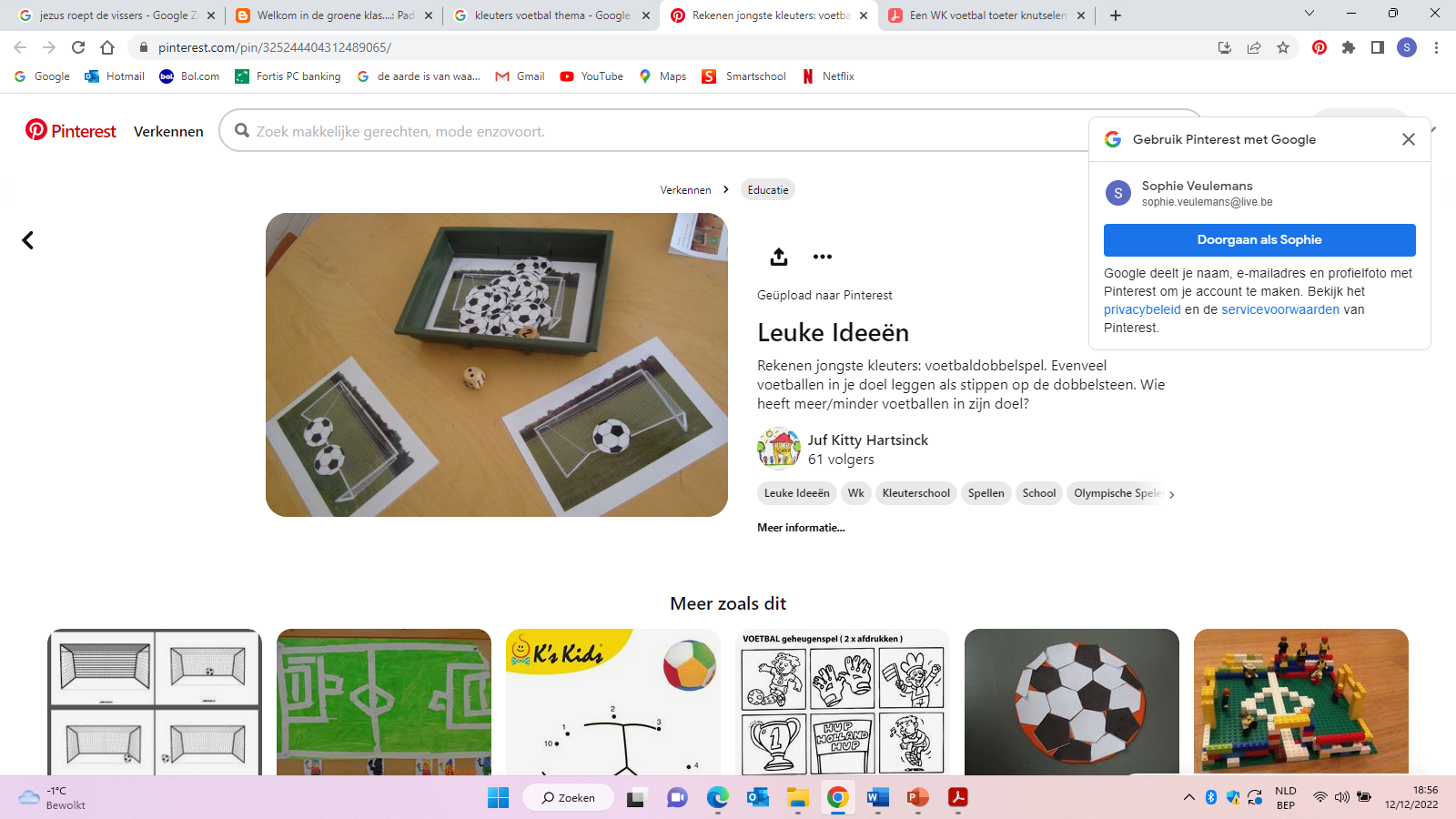 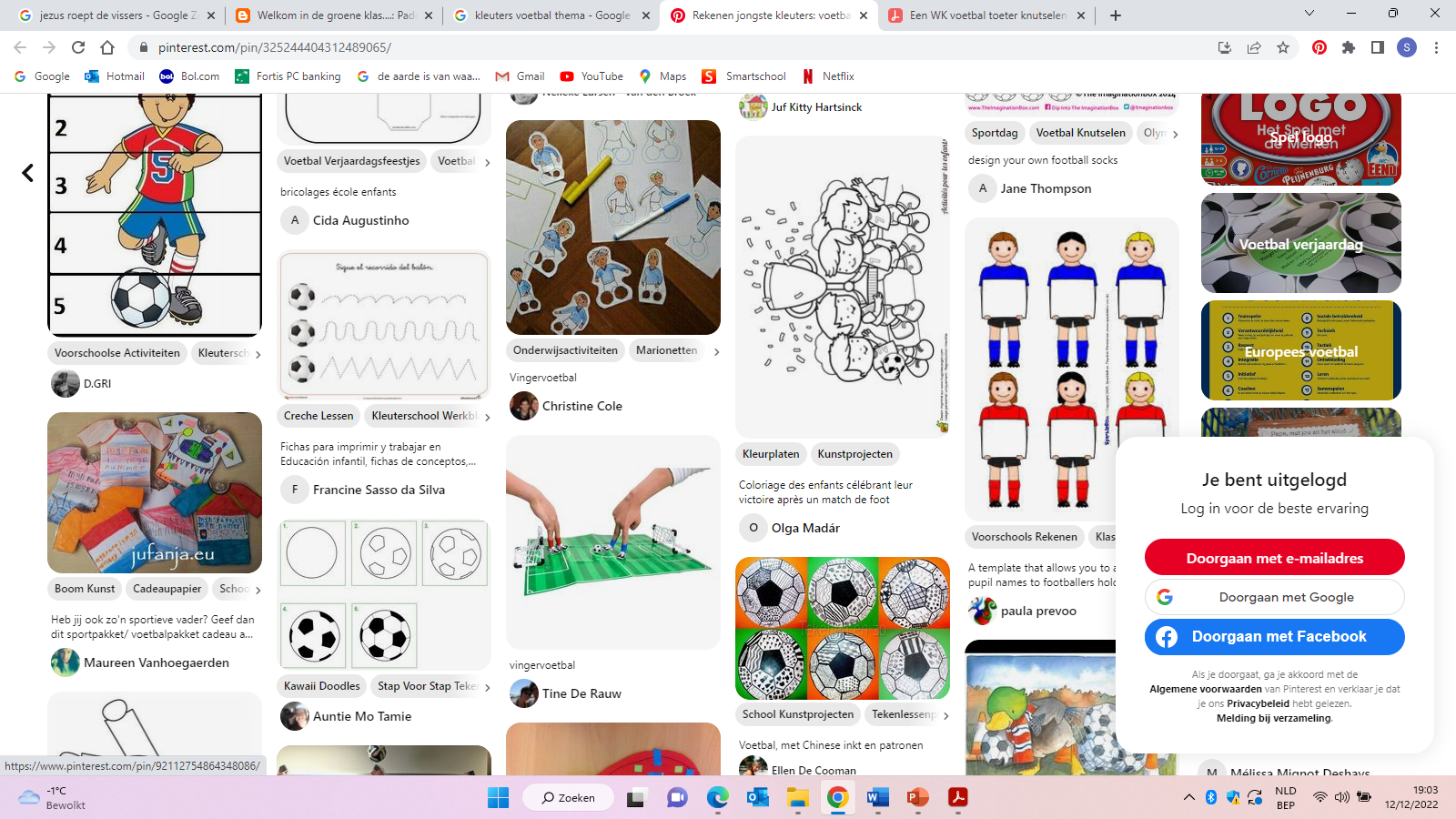 ademspel
rekendobbelspel
truitjes maken
OA voetbal
Welke ervaringen komen aan bod?

=> teamspel, samenwerken, mekaar aanmoedigen, het samen doen …
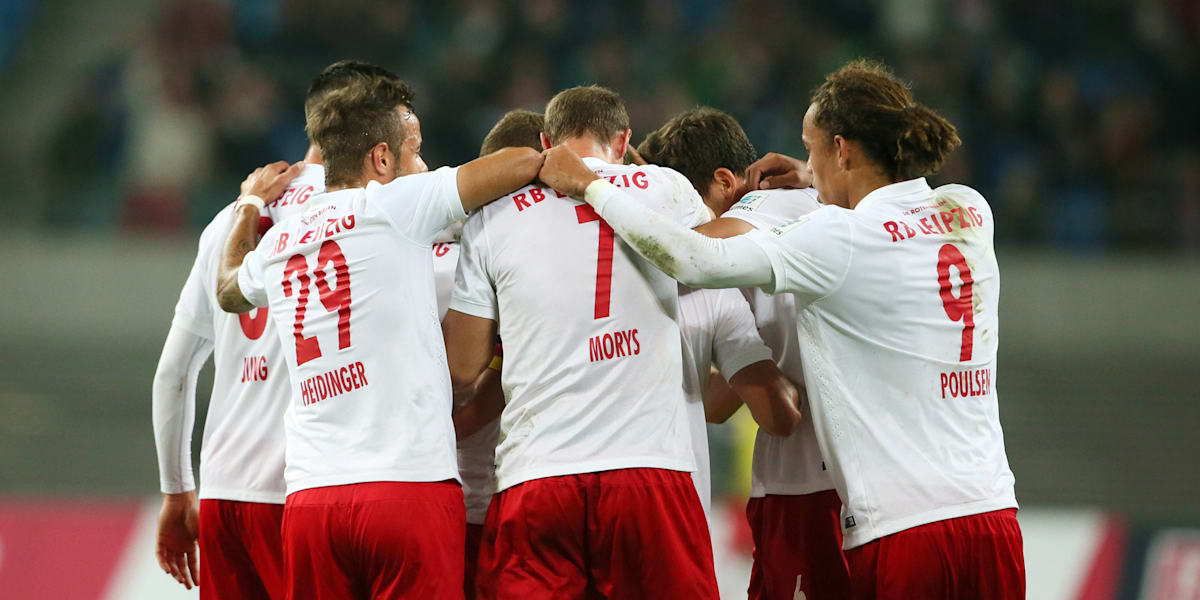 OA voetbal
Ritueel: De kinderen geven elke ochtend een groepsknuffel zoals in het voetbal …
Ervaringen en belevingen: De kinderen krijgen in (kleine) groep opdrachten met een bal. Wanneer ze goed samenwerken (niet noodzakelijk wanneer ze scoren) worden ze aangemoedigd. In de godsdiensthoek kan een kaarsje worden aangestoken omdat ze goed samenwerken en omdat dit jou als leerkracht ‘doet denken aan de vrienden van Jezus’.
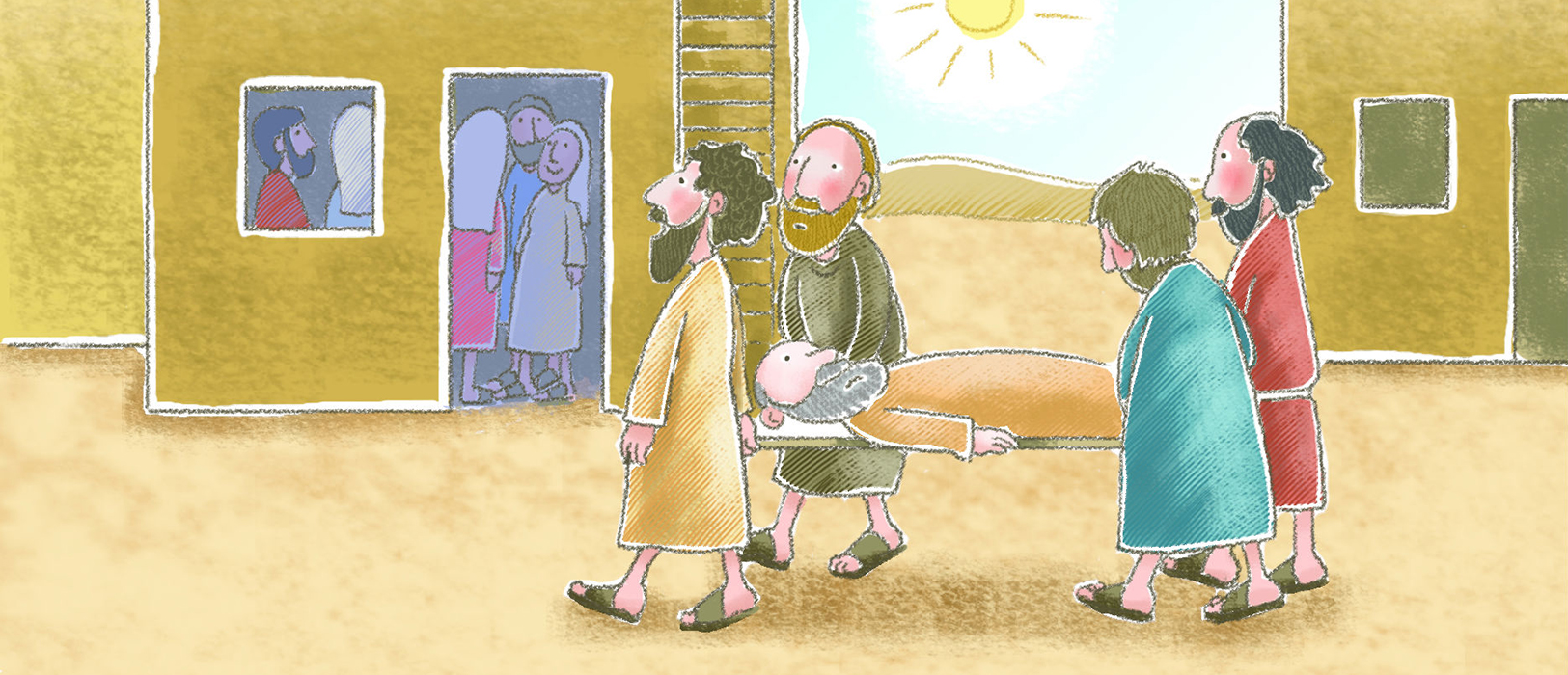 Geloofsbeeld:
Elk kind ontvangt een puzzelstuk uit een prent. Ze kunnen alleen zien wat op de prent staat door samen te werken … Het zijn mensen die samenwerken. Ze brengen hun vriend die niet kan stappen naar Jezus. Alleen zouden ze het niet kunnen, maar samen wel!
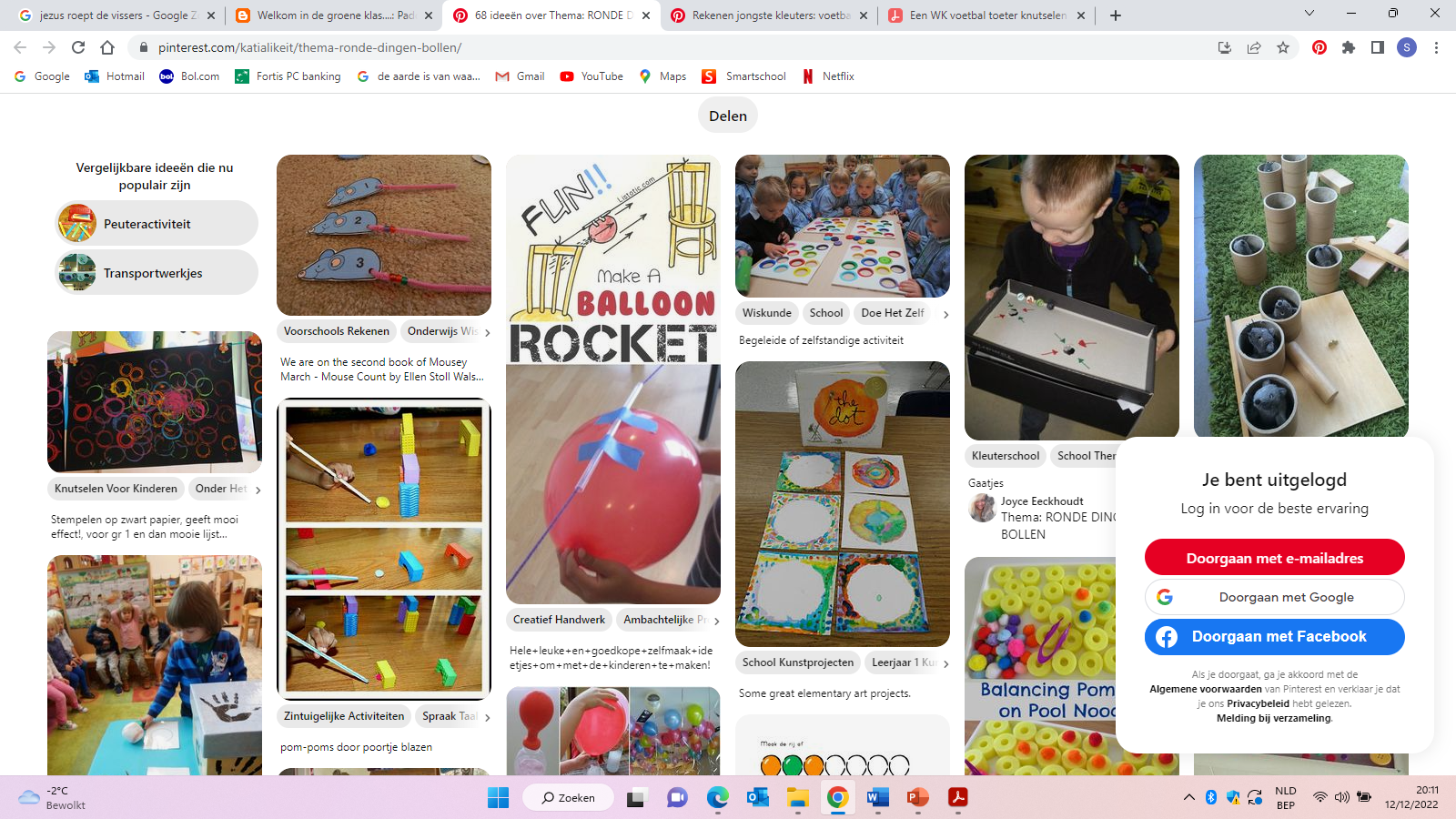 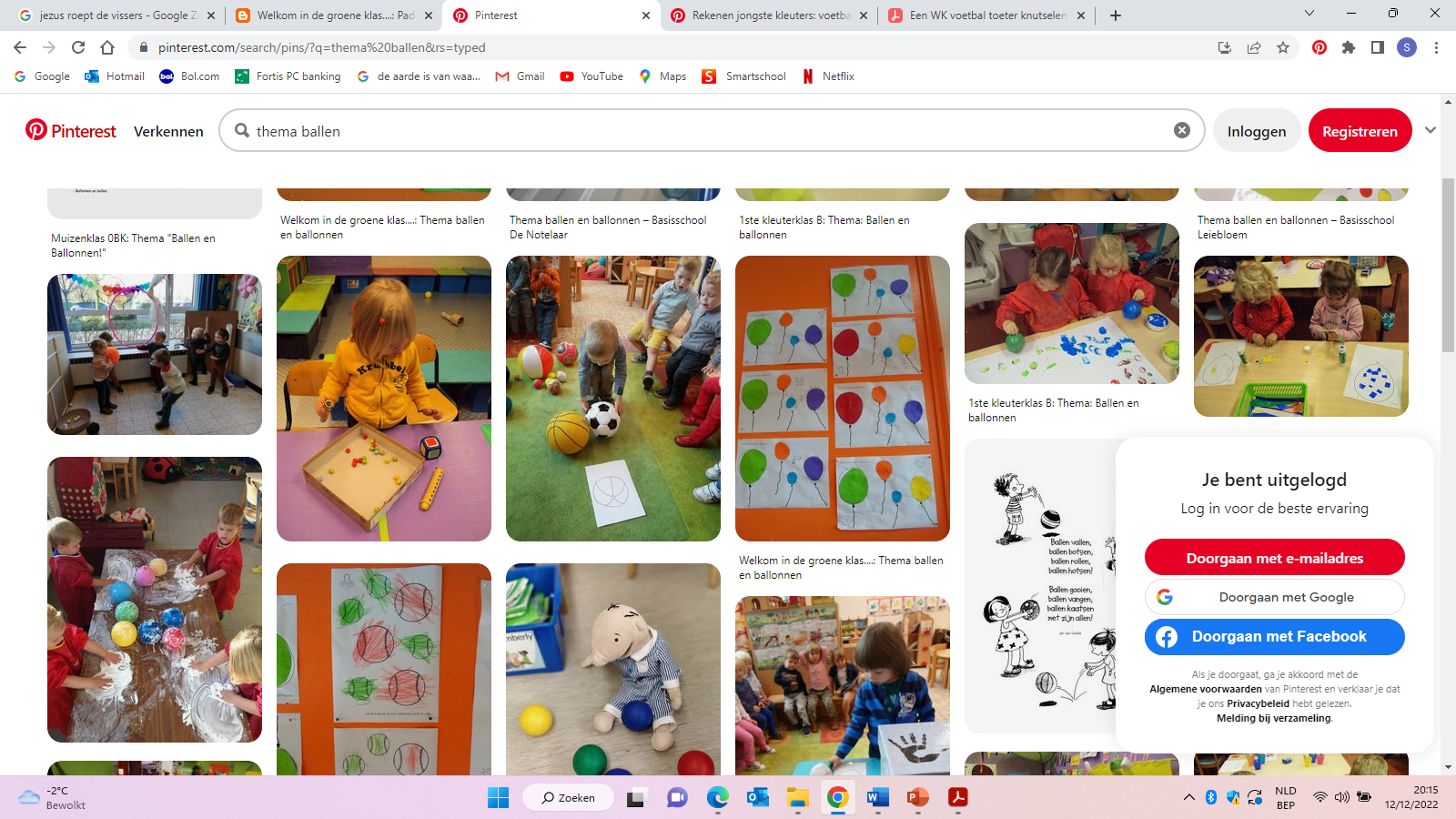 OA rollebollenrond
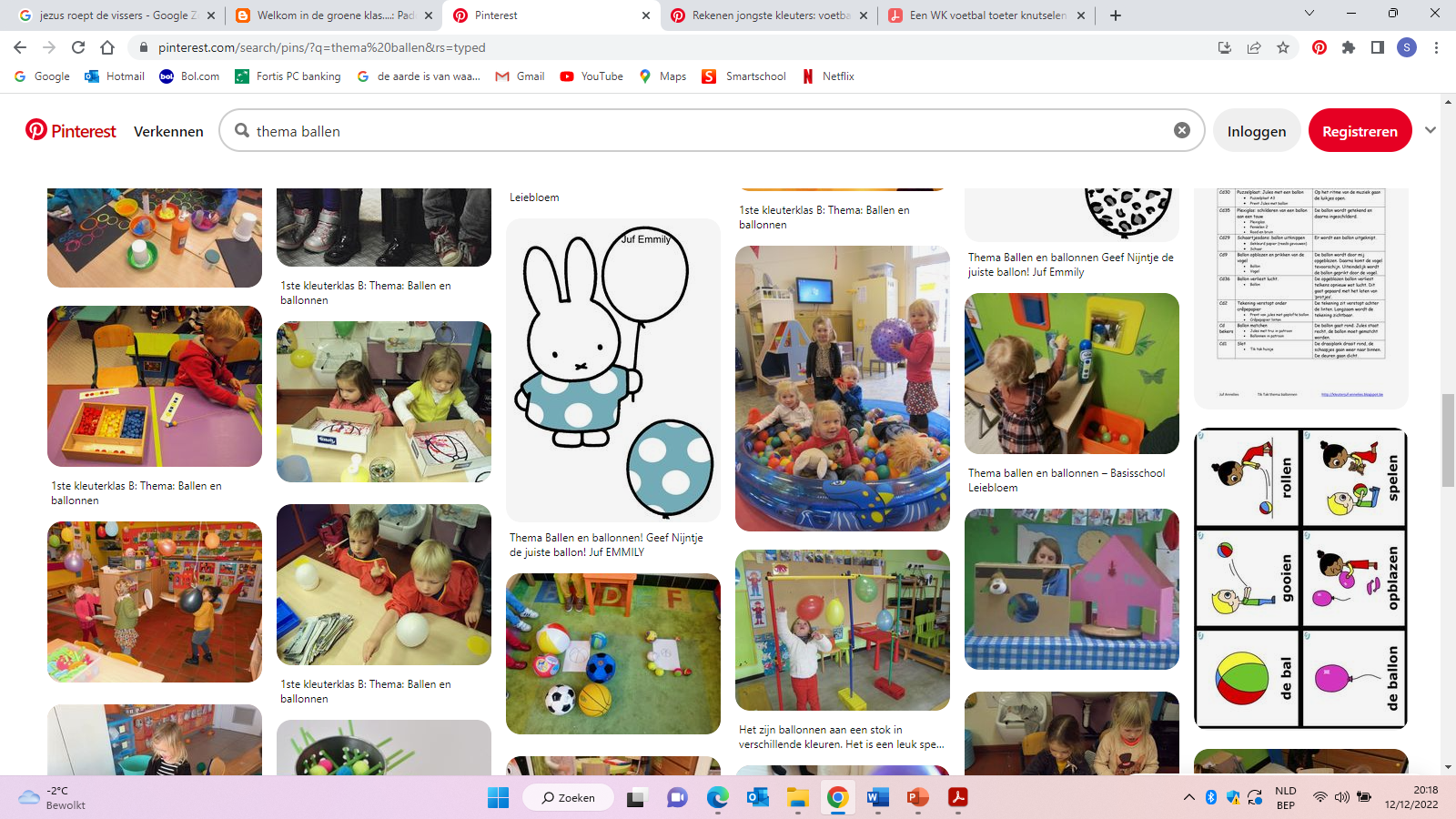 ballenbad
ballen sorteren
een knikkerbak maken
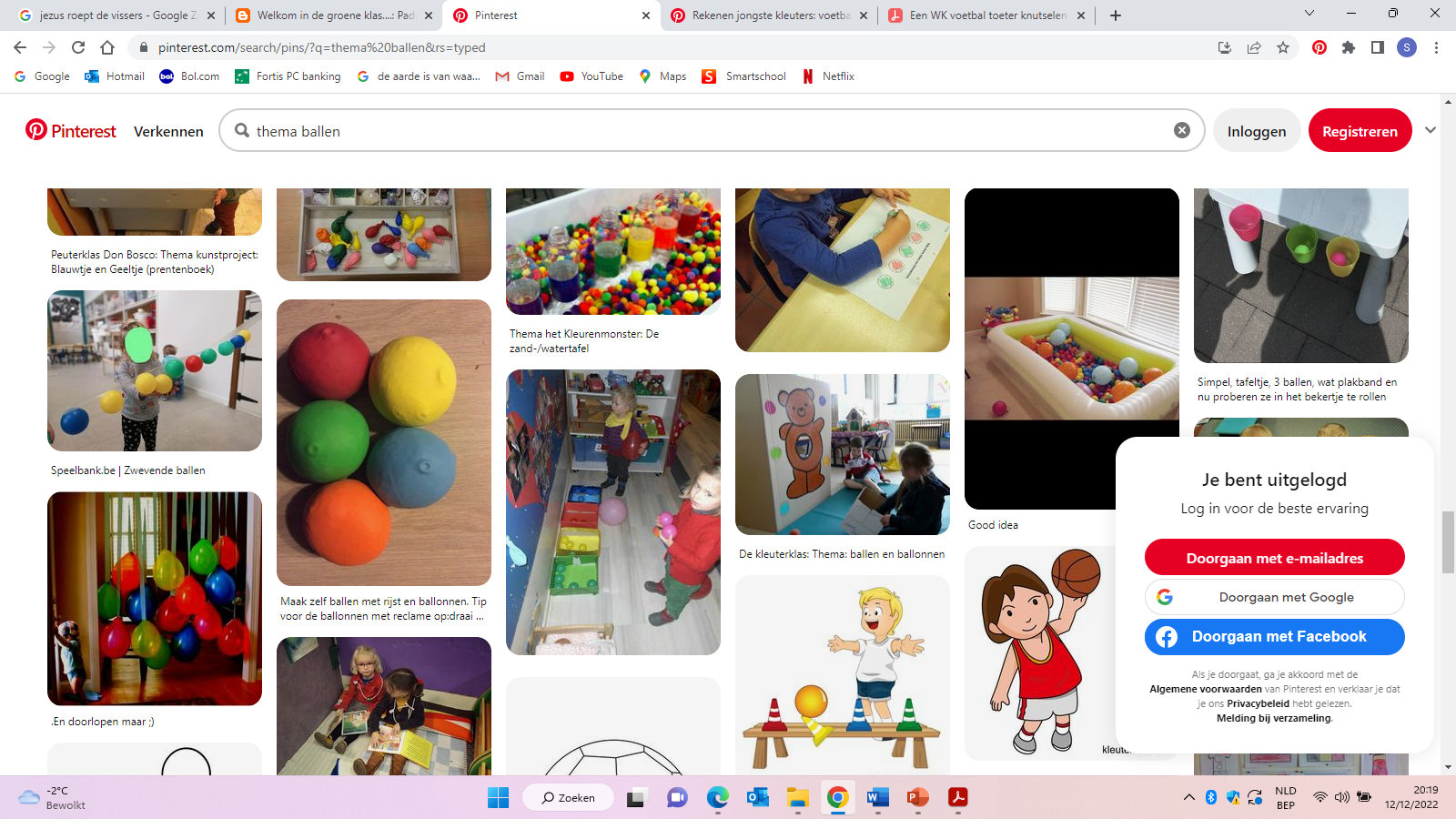 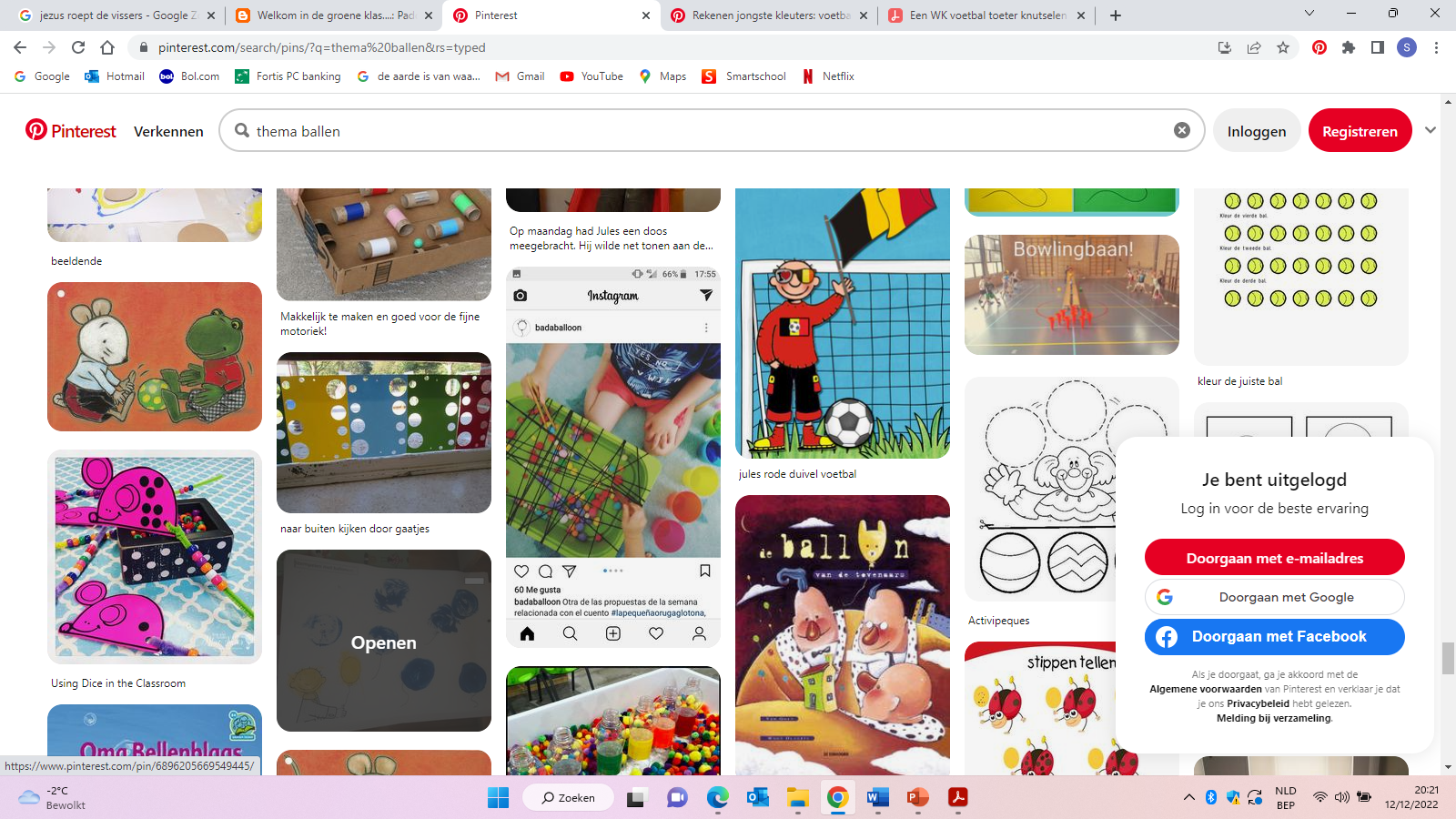 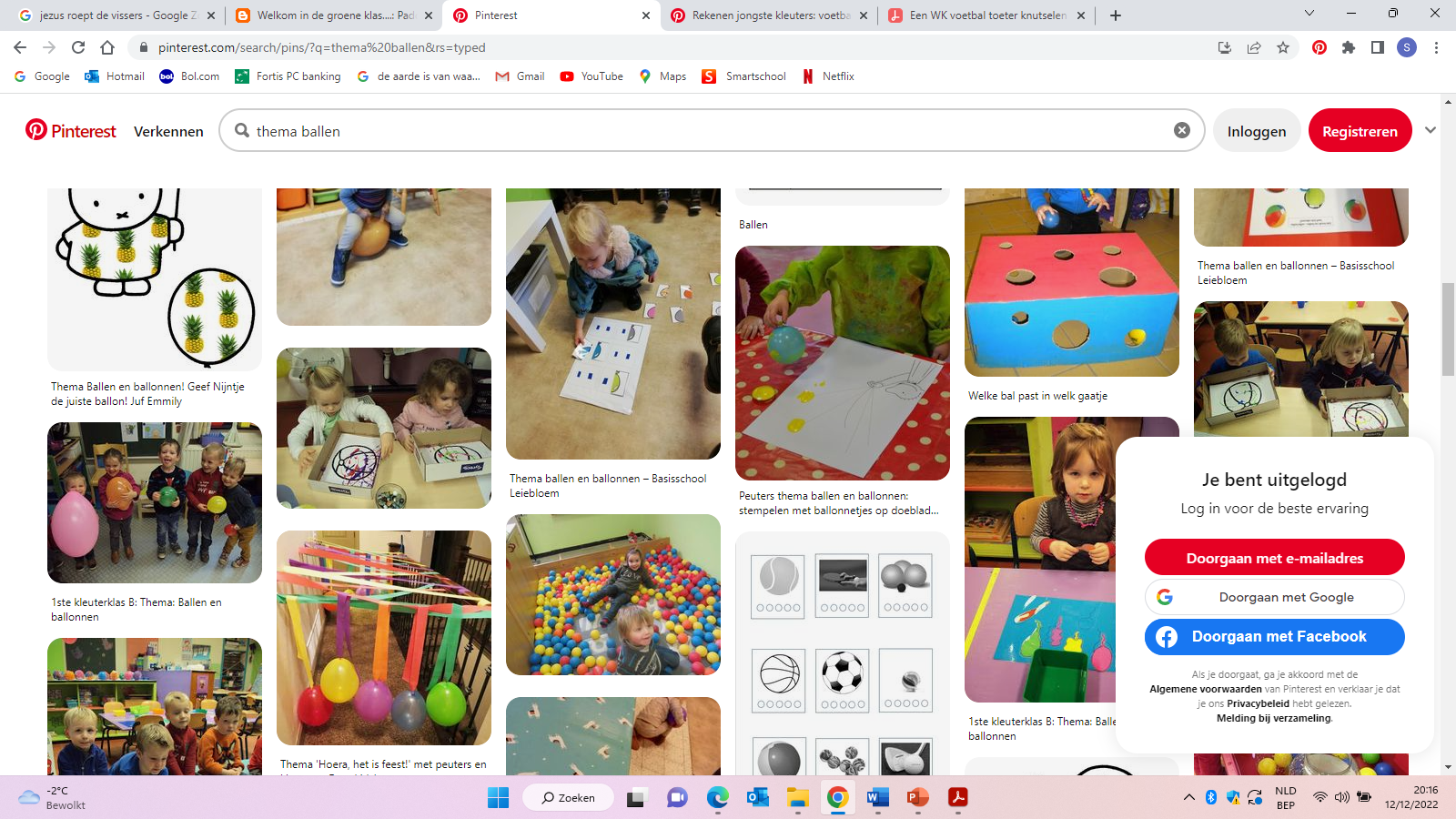 ballen vissen
Welke bal past in welk gaatje?
ballen maken
OA rollebollenrond
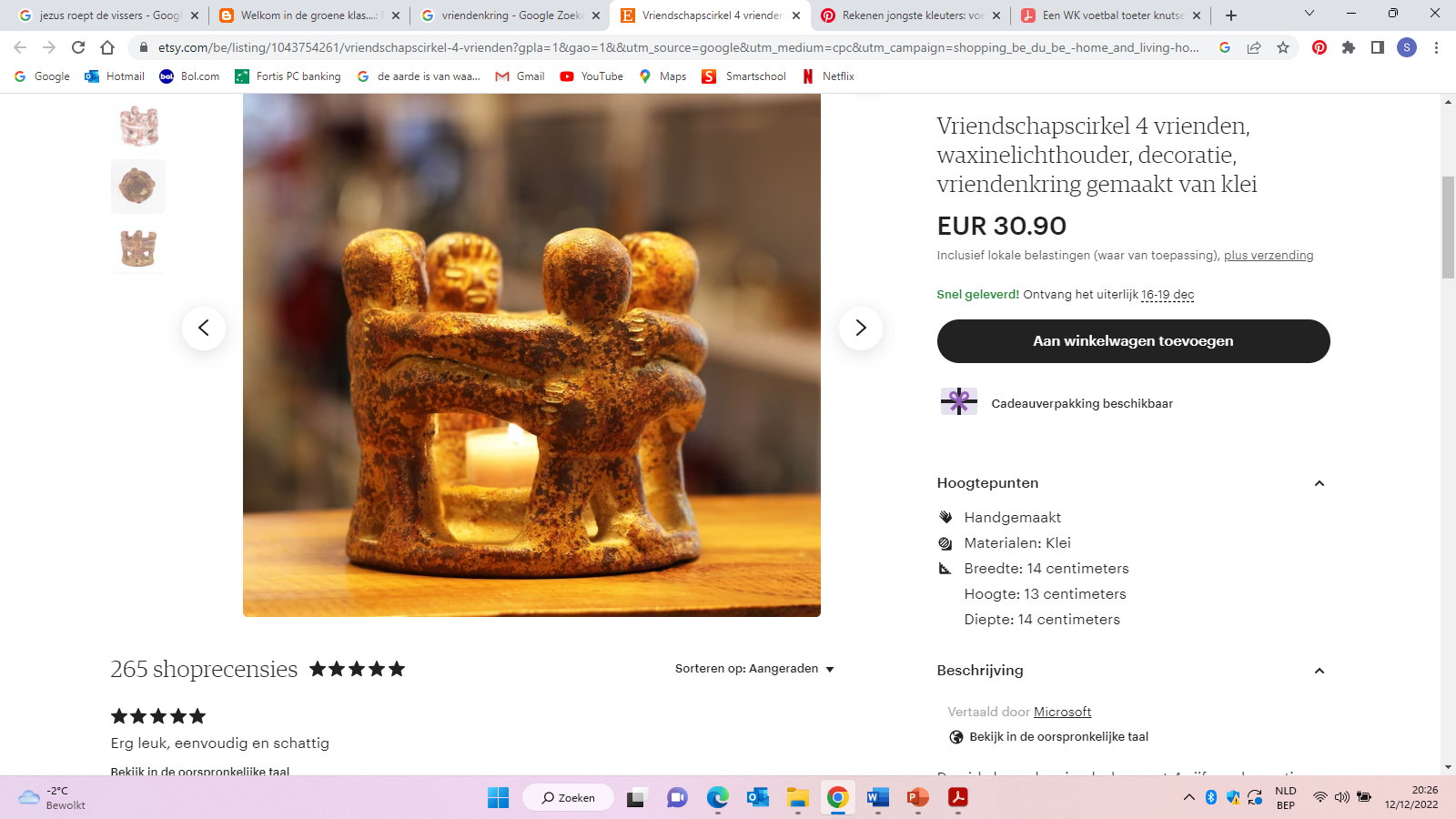 Wat zit er aan ‘menselijke’ ervaringen bij ronde dingen?

=> een kring voor samenhorigheid, vriendschapscirkel, ronde tafel, kringgesprek …
OA rollebollenrond
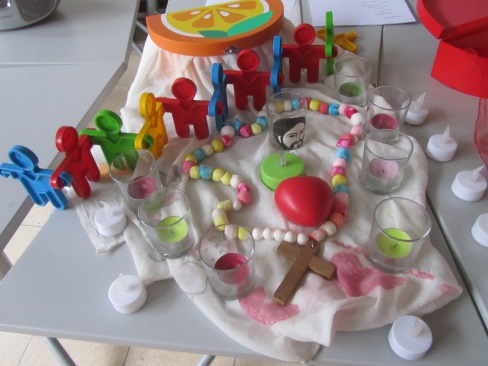 Ervaringen en belevingen: 
Lied: We maken een kring met het liedje ‘We maken een kringetje van jongens en van meisjes …’ Samen een aantal kringspelletjes doen.

Ritueel: 
De kinderen maken een ketting van mannetjes. Elk kind haakt een figuurtje in.
Variant: de ‘samen-bal’. In de kring wordt een bal gerold van het ene kind naar het andere. ‘Lach nu naar … Wuif nu naar … Knipoog nu naar …’ Er wordt telkens een naam genoemd van een kind. De bal wordt gerold en de opdracht (lachen, wuiven, …) wordt uitgevoerd. Ook de Jezuspop kan in de kring worden opgenomen.
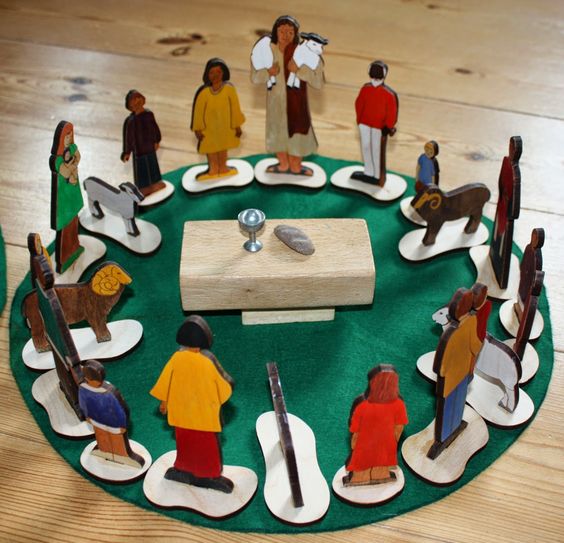 OA rollebollenrond
Jezusbeeld: De vriendenkring van Jezus
De leerkracht zet verschillende popjes rondom Jezus. In de klas staan nog poppetjes. De kinderen kunnen die zoeken om rond Jezus te plaatsen. Voor elk kind is er een poppetje.
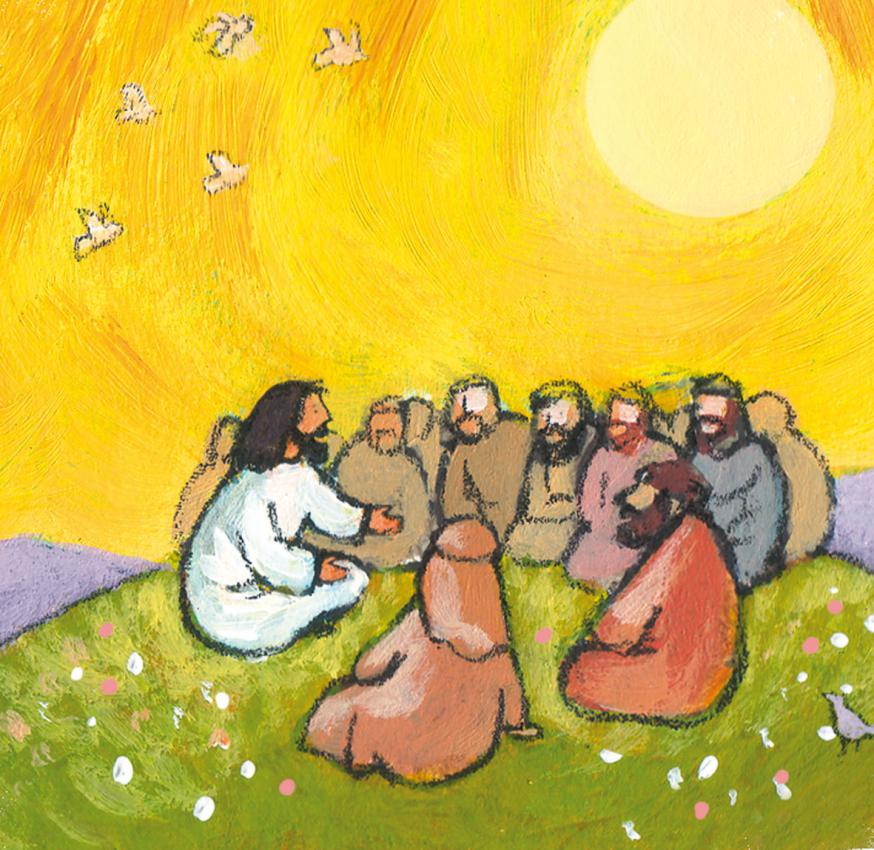